Kimyo
10-sinf
Mavzu:
Spirtlar. To‘yingan bir atomli spirtlarning nomenklaturasi, izomeriyasi va olinishi.
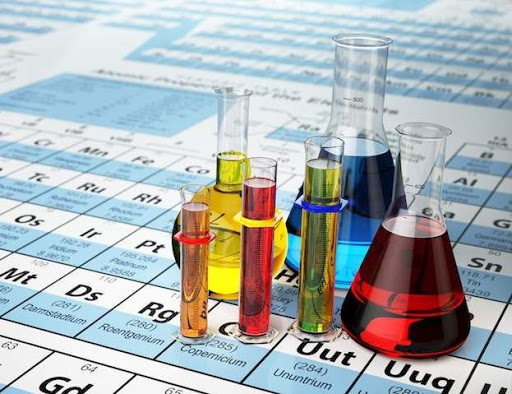 Mustahkamlash
1. Tabiiy gazning tarkibidagi metanni yoqish uchun 11,2 l (n.sh.) kislorod sarflangan bo‘lsa, hosil bo‘lgan karbonat angidridning massasini (g) aniqlang.
CH4+2O2       CO2+2H2O
11,2 l
=0,5 mol  O2
n=
22,4 l
Reaksiyadan kelib chiqsak 2 mol kislorod moddasidan 1 mol CO2 hosil bo‘ladi.
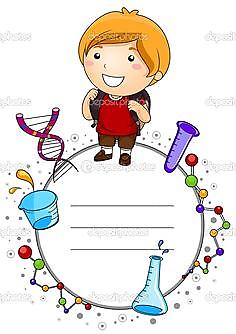 Mustahkamlash
Masala shartiga ko‘ra esa 0,5 mol kisloroddan qancha CO2 hosil bo‘ladi?
2O2                1CO2
0,5O2             x            x= 0,25 mol CO2
m=n*Mr  
m= 0,25 mol* 44=11gr (CO2 hosil bo‘lgan)
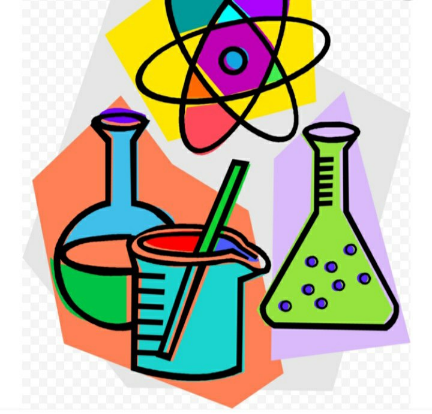 Bugun darsdaB
Spirtlarning nomenklaturasi
Spirtlarning  izomeriyasi
Siprtlarning olinishi
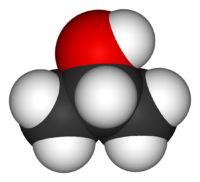 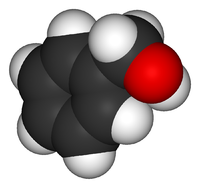 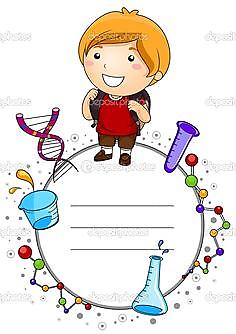 Spirtlar
Uglevodorodlar tarkibidagi bitta yoki bir necha vodorod atomlarini gidroksil (-OH) guruhga almashinishidan hosil bo‘lgan organik birikmalar spirtlar deyiladi.
CH3-OH   metanol (metil spirti)
CH3-CH2-OH etanol (etil spirit)
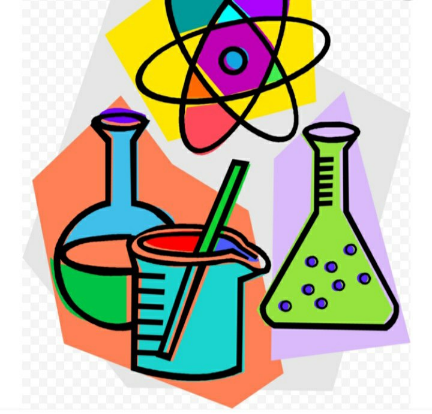 Spirtlar
Agar bitta vodorod atomi gidroksil guruh bilan almashsa, bir atomli spirt, ikkita vodorod atomi OH guruh bilan almashsa, ikki atomli, uchta vodorod almashinsa, uch atomli spirtlar hosil bo‘ladi.
CH2-OH   etandiol-1,2
CH2-OH  (etilengilkol)
CH2-OH
CH-OH           propantriol -1,2,3
CH2-OH             (glitserin)
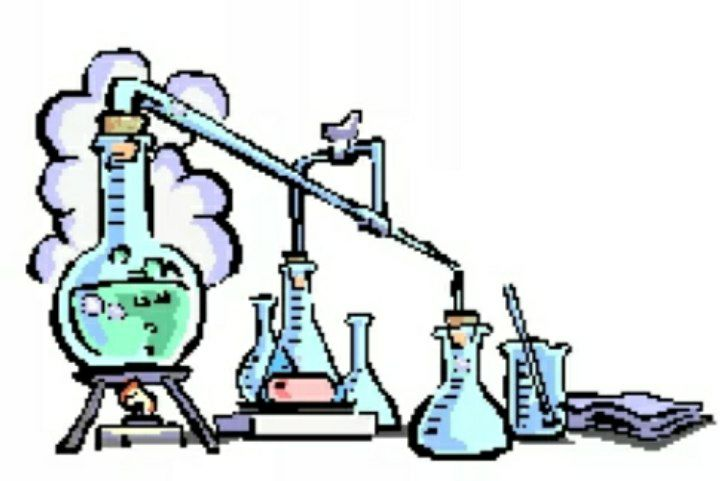 To‘yingan bir atomli spirtlar
Alkan molekulasidagi bitta vodorod atomining gidroksil (-OH) guruhga almashinishi natijasida hosil bo‘lgan organik birikmalarga to‘yingan bir atomli spirtlar deyiladi. Umumiy formulasi:    CnH2n+1OH
H
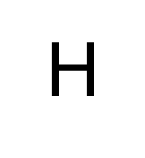 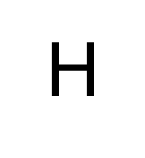 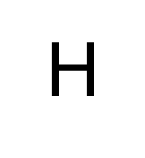 C
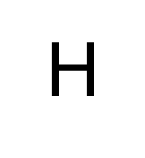 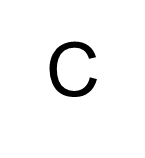 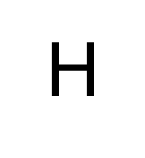 O
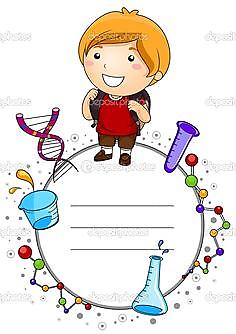 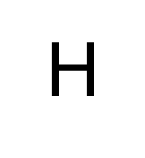 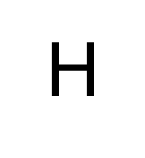 metan
metanol
Spirtlar
Spirtlar ham o‘z gomologik qatoriga ega bo‘lib, bir vakilining tarkibi o‘zidan oldingi va keyingilaridan  CH2 (metilen) – guruhga farq qiladi.
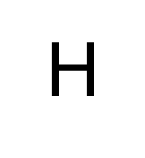 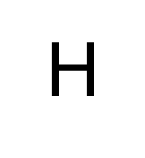 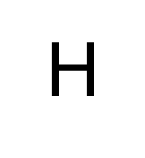 H
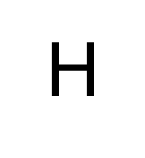 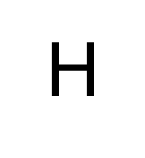 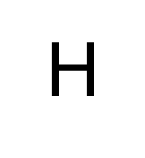 C
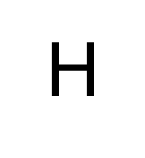 C
O
C
C
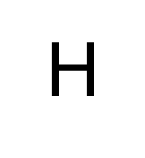 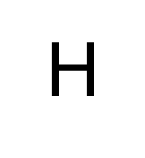 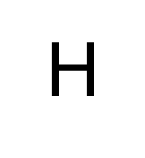 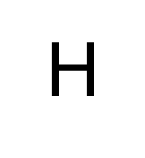 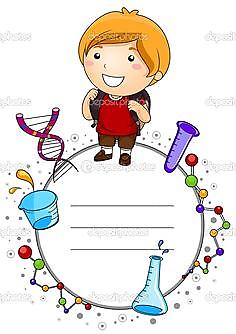 etan
etanol
Nomenklaturasi va izomeriyasiNo
Spirtlar nomi ratsional nomenklatura bo‘yicha radikal nomiga spirt so‘zini qo‘shib o‘qish orqali hosil qilinadi.
CH3OH metil spirit
C2H5OH etil spirit
C3H7OH propil spirti
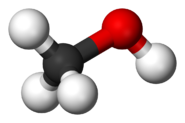 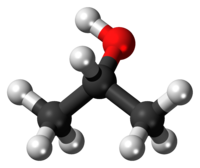 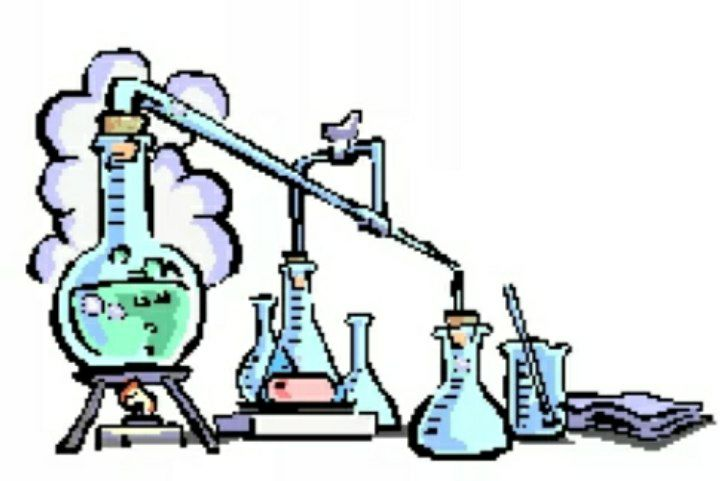 Nomenklaturasi va izomeriyasi
Sistematik nomenklatura bo‘yicha spirtlarni nomlashda:
Gidroksil (-OH) guruh tutgan eng uzun uglerod zanjiri asosiy uglerod zanjiri sifatida tanlab olinadi.
Asosiy uglerod zanjirini raqamlash gidroksil guruh yaqin tomondan boshlanadi.
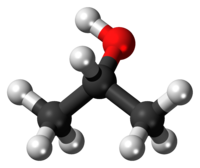 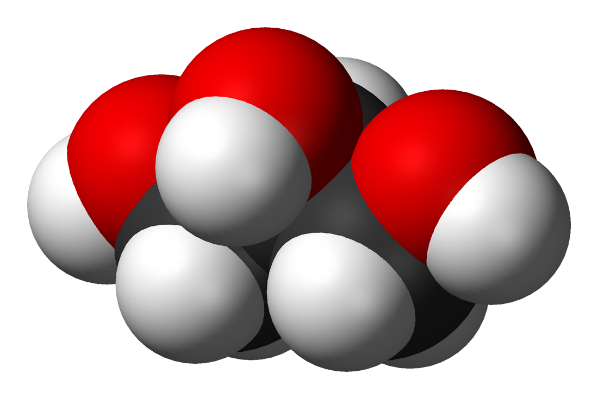 Nomenklatura va izomeriyasiNo
Spirtlar nomi tegishli to‘yingan uglevodorodlar nomiga “ol” qo‘shimchasini qo‘shib o‘qiladi.
Eng so‘ngida gidroksil guruh qaysi uglerod atomida turganligi raqam bilan ko‘rsatiladi.
OH
CH2-CH-CH2-CH3
        CH3
OH
CH3-C-CH2-CH3
        CH3
2
4
1
3
2
3
4
1
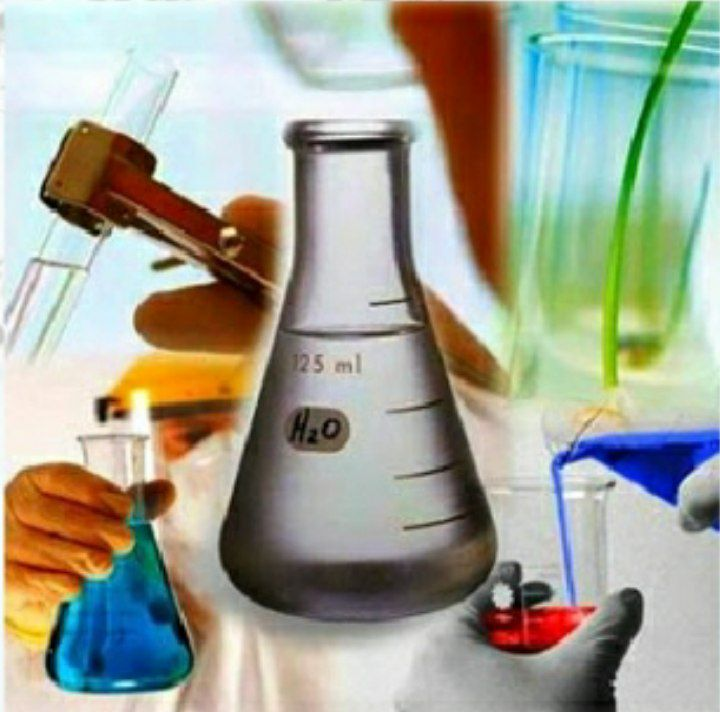 2-metilbutanol-1
2-metilbutanol-2
Izomeriyasi va nomenklaturasi
Spirtlarda gidroksil guruh birlamchi uglerod atomiga bog‘lansa birlamchi spirt, ikkilamchi uglerod atomiga bog‘lansa ikkilamchi spirt deyiladi.
CH2-CH2-CH2-CH3
OH
CH3-CH-CH2-CH3
        OH
Butanol-1
Birlamchi spirt
Butanol-2
Ikkilamchi spirt
Izomeriyasi va nomenklaturasi
Spirtlarda gidroksil guruh uchlamchi uglerod atomiga bog‘lansa   uchlamchi spirt deyiladi.
CH3
CH3-C-CH3
        OH
2-metilpropanol-2
uchlamchi spirt
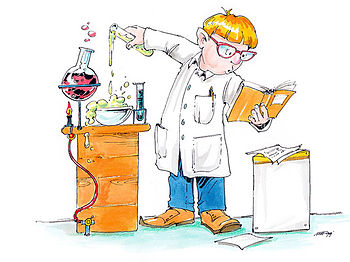 Olinishi
Spirtlar, asosan, quyidagi usullarda olinadi:
Murakkab efirlarni gidroliz qilib olinadi.
O
H2SO4
CH3-C-O-C2H5 + HOH            CH3COOH + C2H5OH
Etanol
Sirka kislota
Etilatsetat
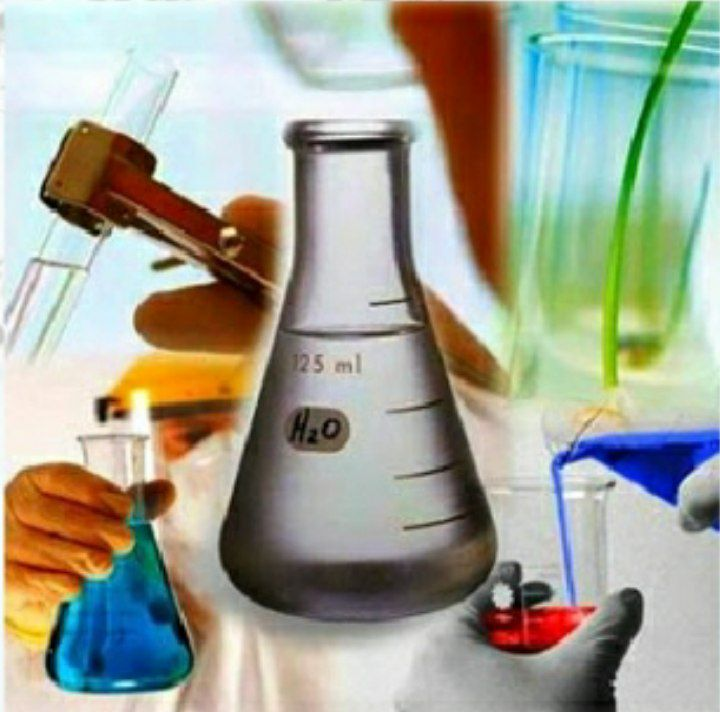 Olinishi
Galoid birikmalarga ishqorlarning suvli eritmasi ta’sir ettirib olinadi.
CH3                                       CH3
         CHBr  + KOH (suv)            CHOH  + KBr
CH3                                       CH3
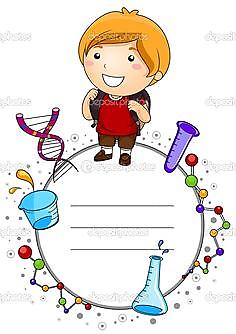 Propanol-2
2-metilpropan
Olinishi
Etilen uglevodorodlarga temperatura va katalizator- sulfat kislota ishtirokida suv ta’sir ettirib olinadi. (Gidratlash reaksiyasi):
CH2 = CH2    + H2O          CH3-CH2-OH
etil spirt
etilen
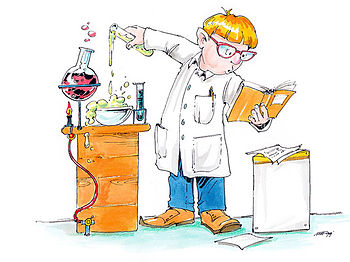 Olinishi
Sanoatda metanol sintez gazi (CO+2H2) dan olinadi. Reaksiya yuqori harorat, bosim va katalizator ishtirokida boradi.
t0 , P
CO+2H2         CH3OH
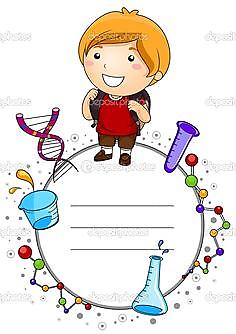 Mustahkamlash
Quyidagi keltirilgan formulalar orasidan bir atomli to‘yingan spirtlar umumiy formulasini ko‘rsating.
CnH2n
 CnH2n+2
 CnH2n+1OH
 CnH2n-2
C.  CnH2n+1OH
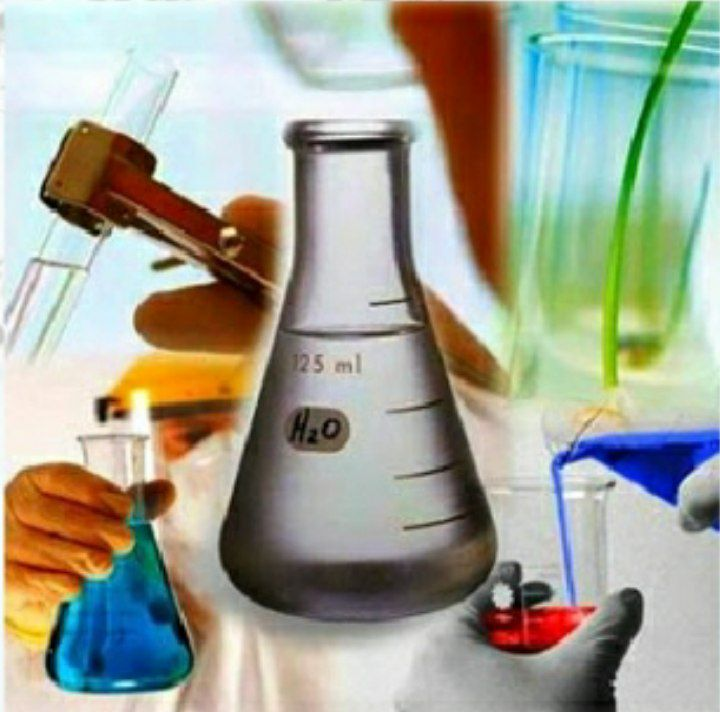 Mustahkamlash
Keltirilgan organik birikmalar orasidan metanolning gomologini ko‘rsating?
CH4
C3H7OH
C2H4(OH)2
C3H5(OH)3
B.  C3H7OH
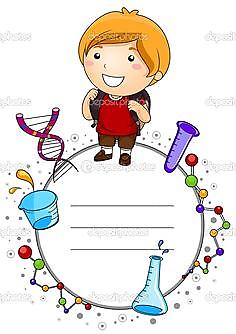 Bilasizmi?
Metanol ko‘p yillar davomida yog‘ochni quruq haydash usuli bilan olinib kelgan. Shuning uchun ham methanol yog‘och spirt deb ataladi. Toza metanol rangsiz suyuqlik bo‘lib, u zaharli. Metanol ichilsa odamni ko‘r qilib qo‘yadi, ko‘proq miqdori esa o‘limga olib keladi. Texnika maqsadlari uchun ishlatiladigan metanolning hidi toza metanolnikidan farq qiladi va u kuygan modda hidini eslatadi.
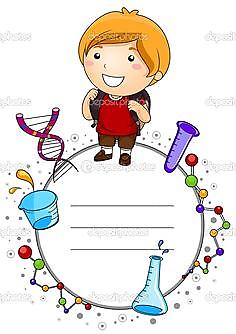 Mustaqil bajarish uchun topshiriq
“Spirtlar. To‘yingan bir atomli spirtlarning nomenklaturasi, izomeriyasi va olinishi” mavzusini o‘qish.
4- va 5-topshiriqlarni bajarish.
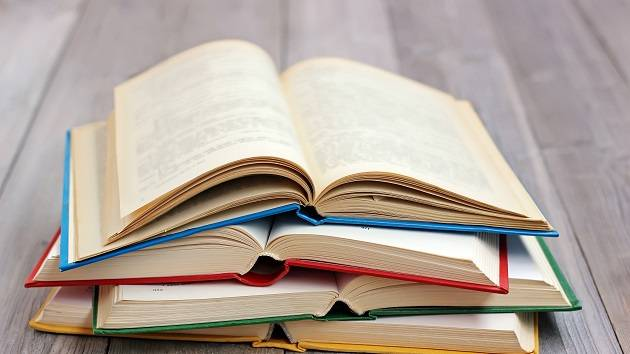